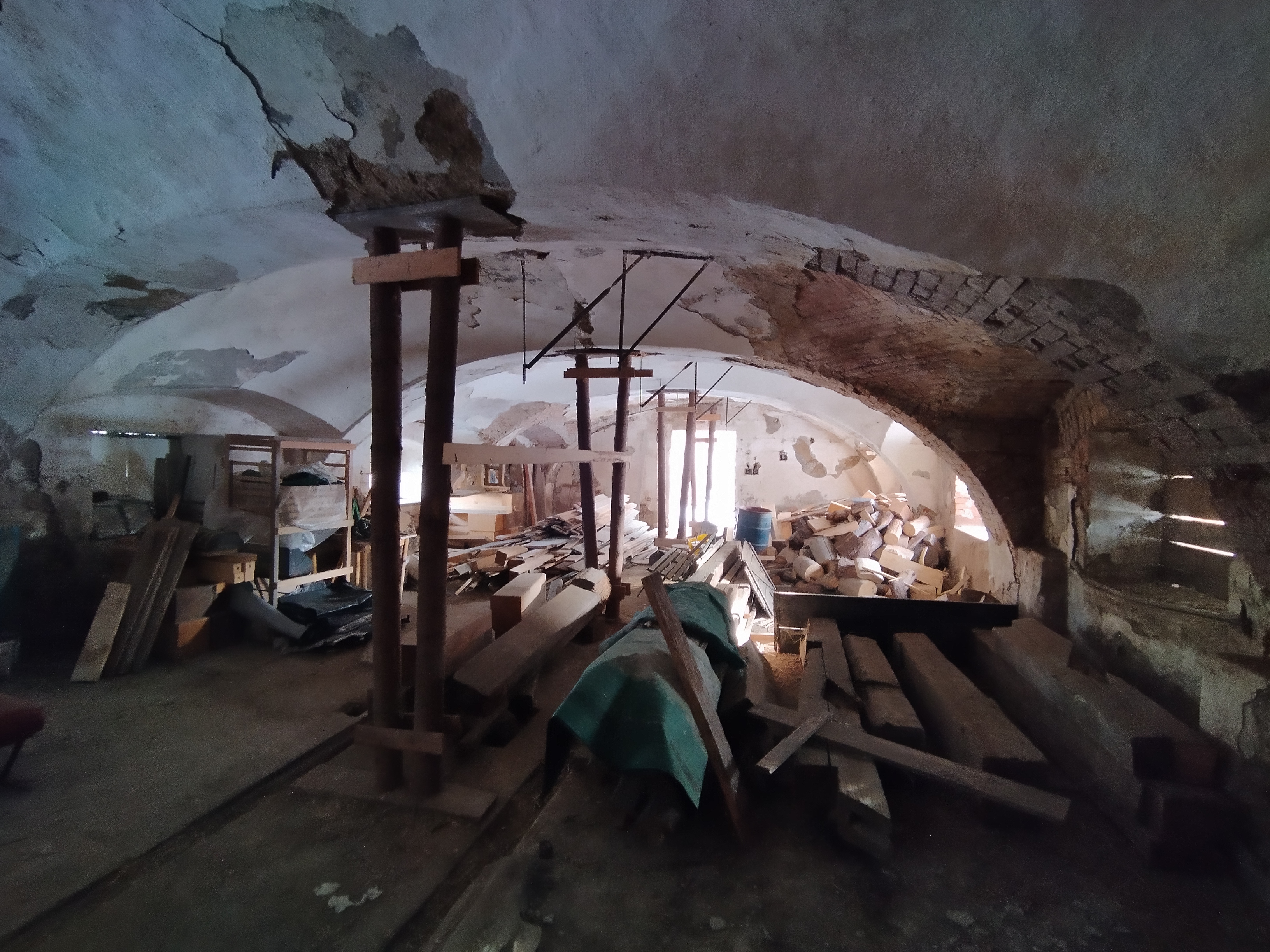 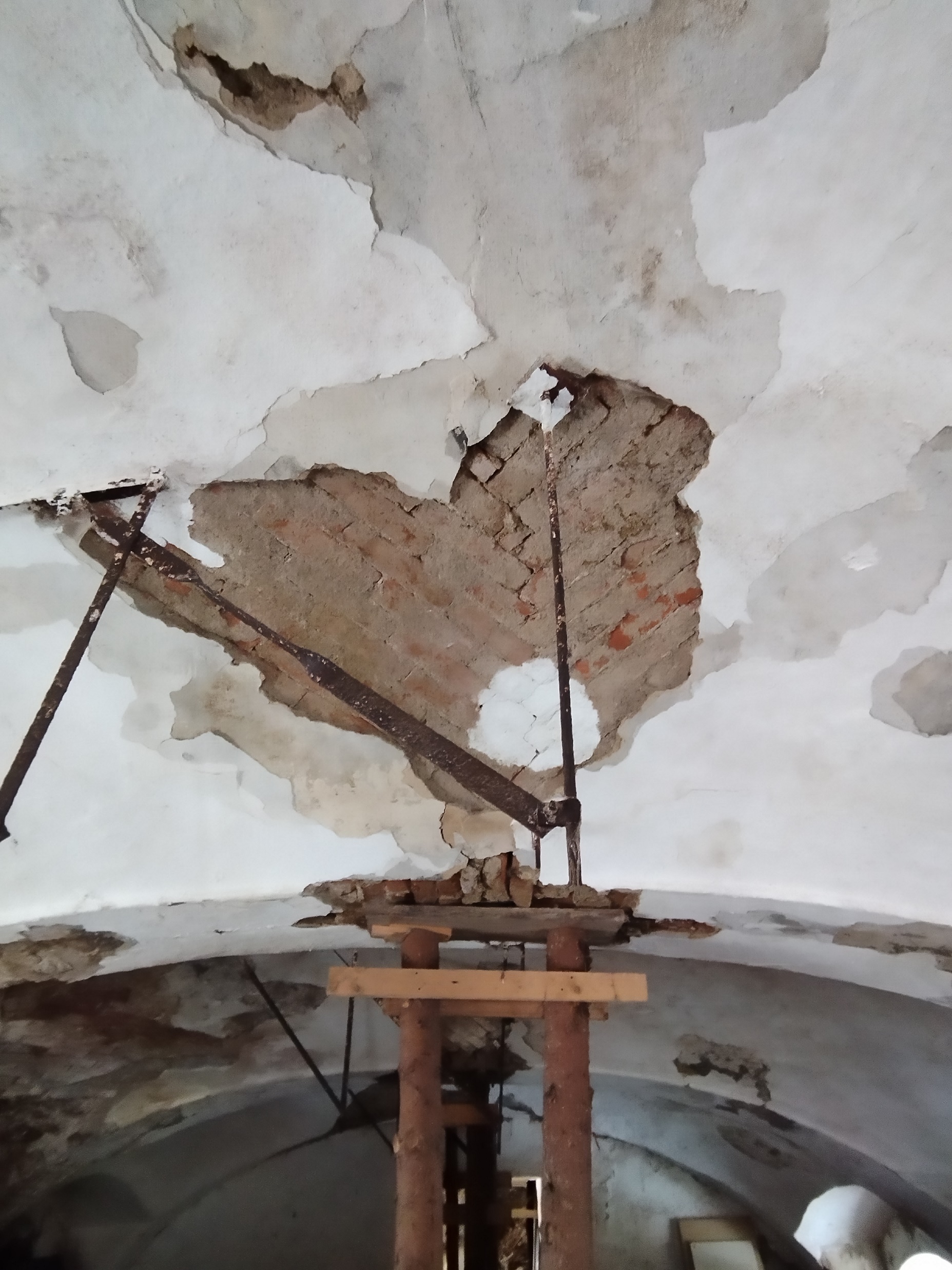 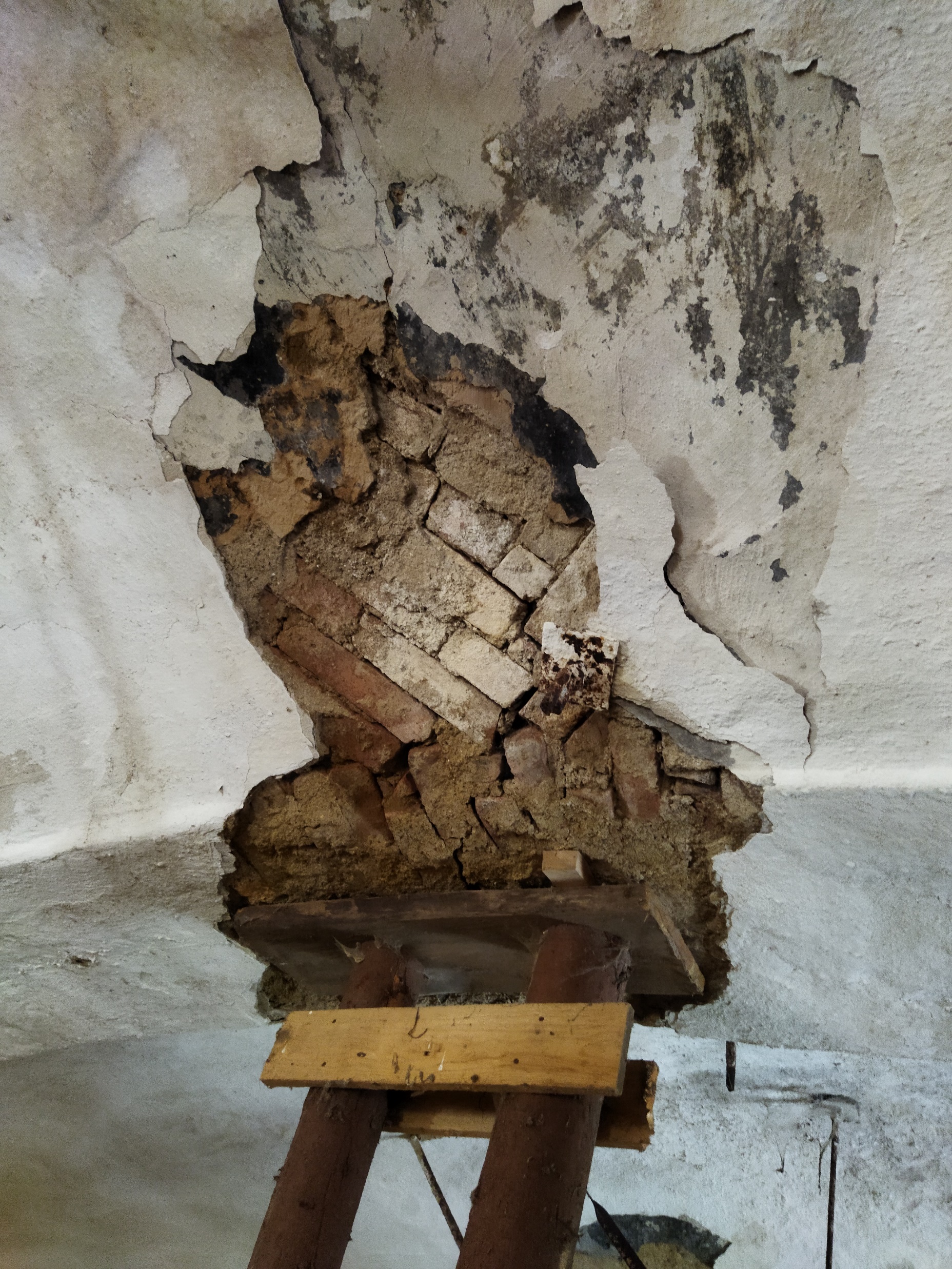 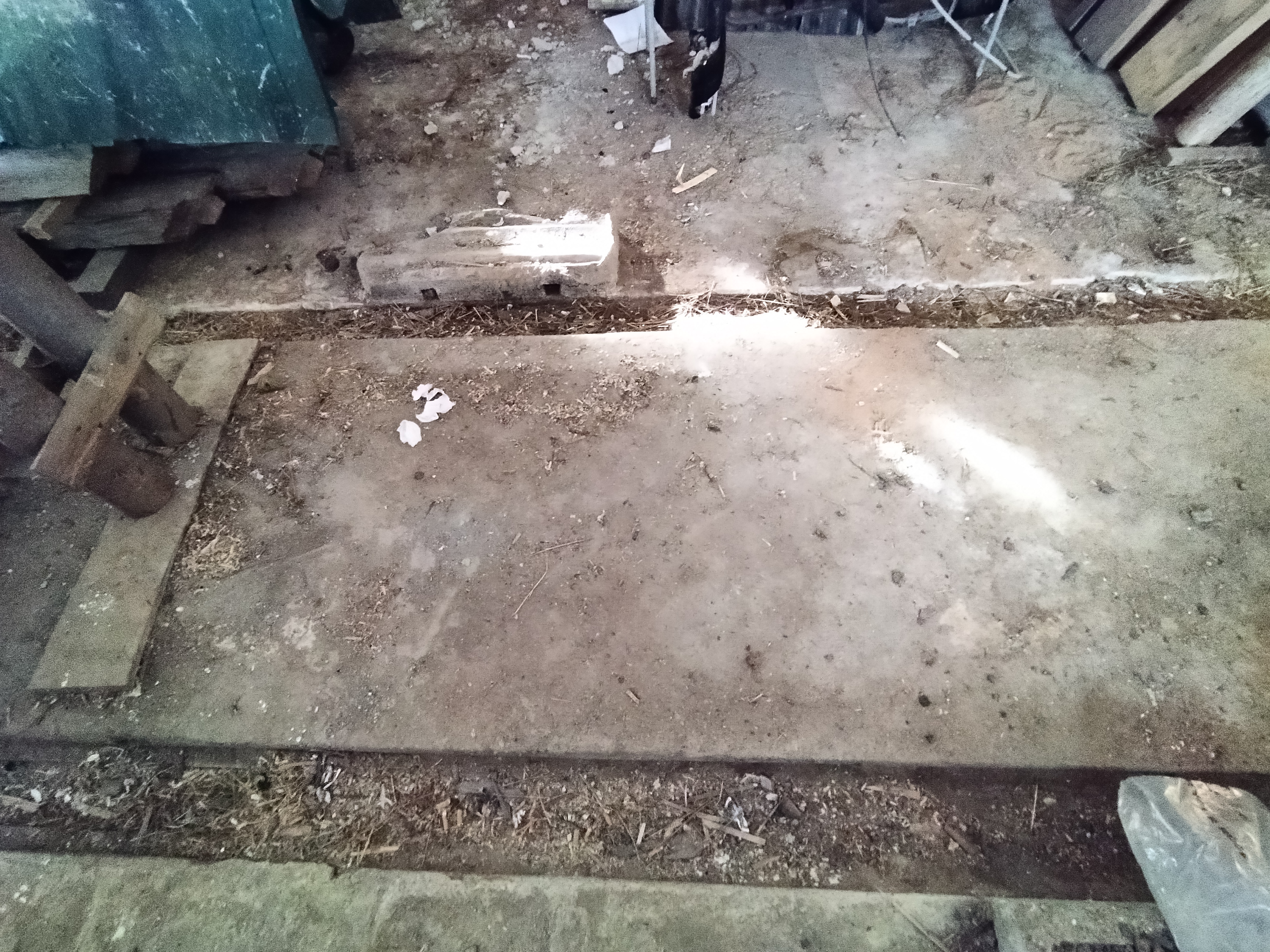 Druhé stáje (severní křídlo)                     exteriér před obnovou
Hospodářský dvůr Starý zámek v Borotíně
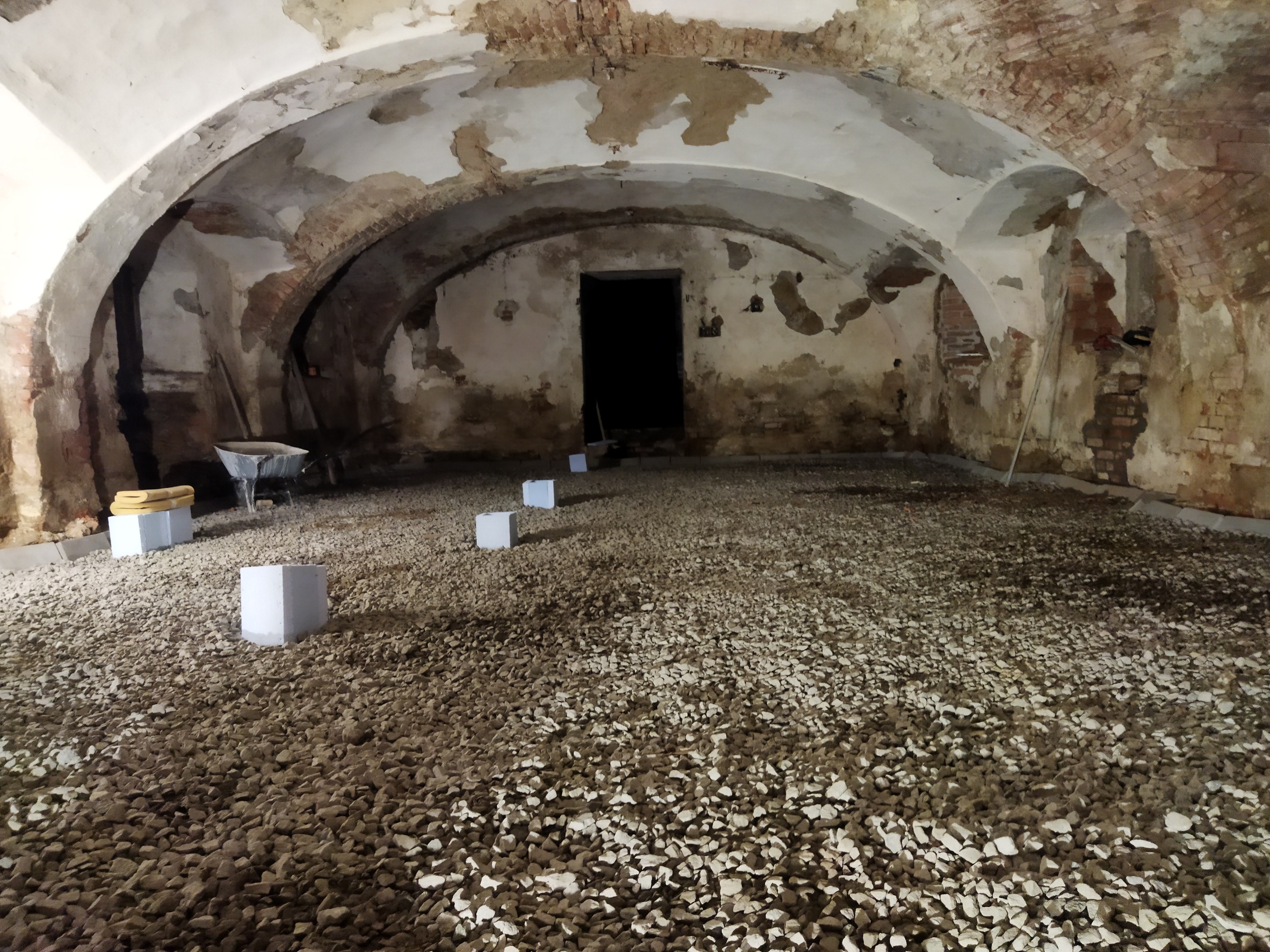 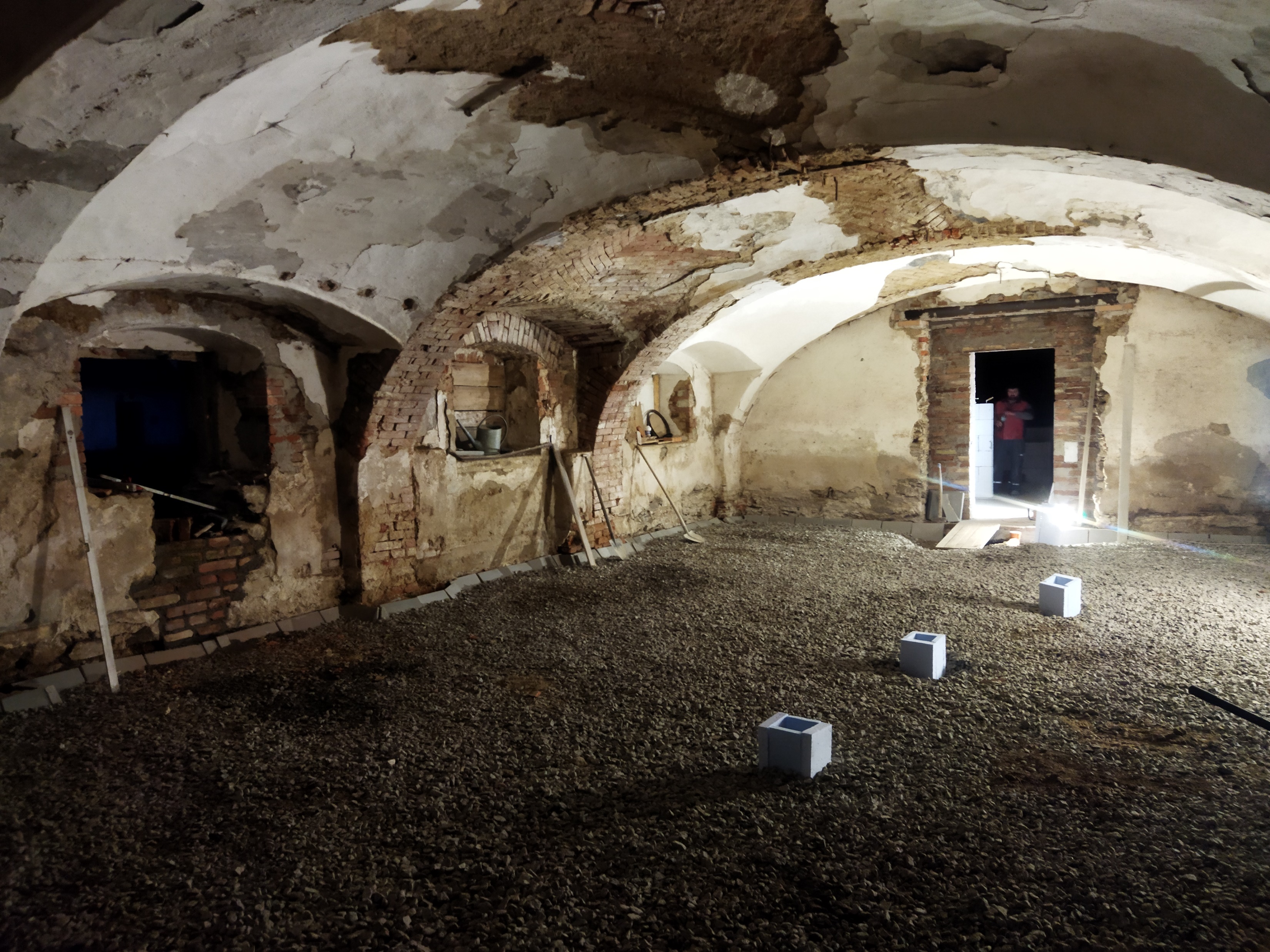 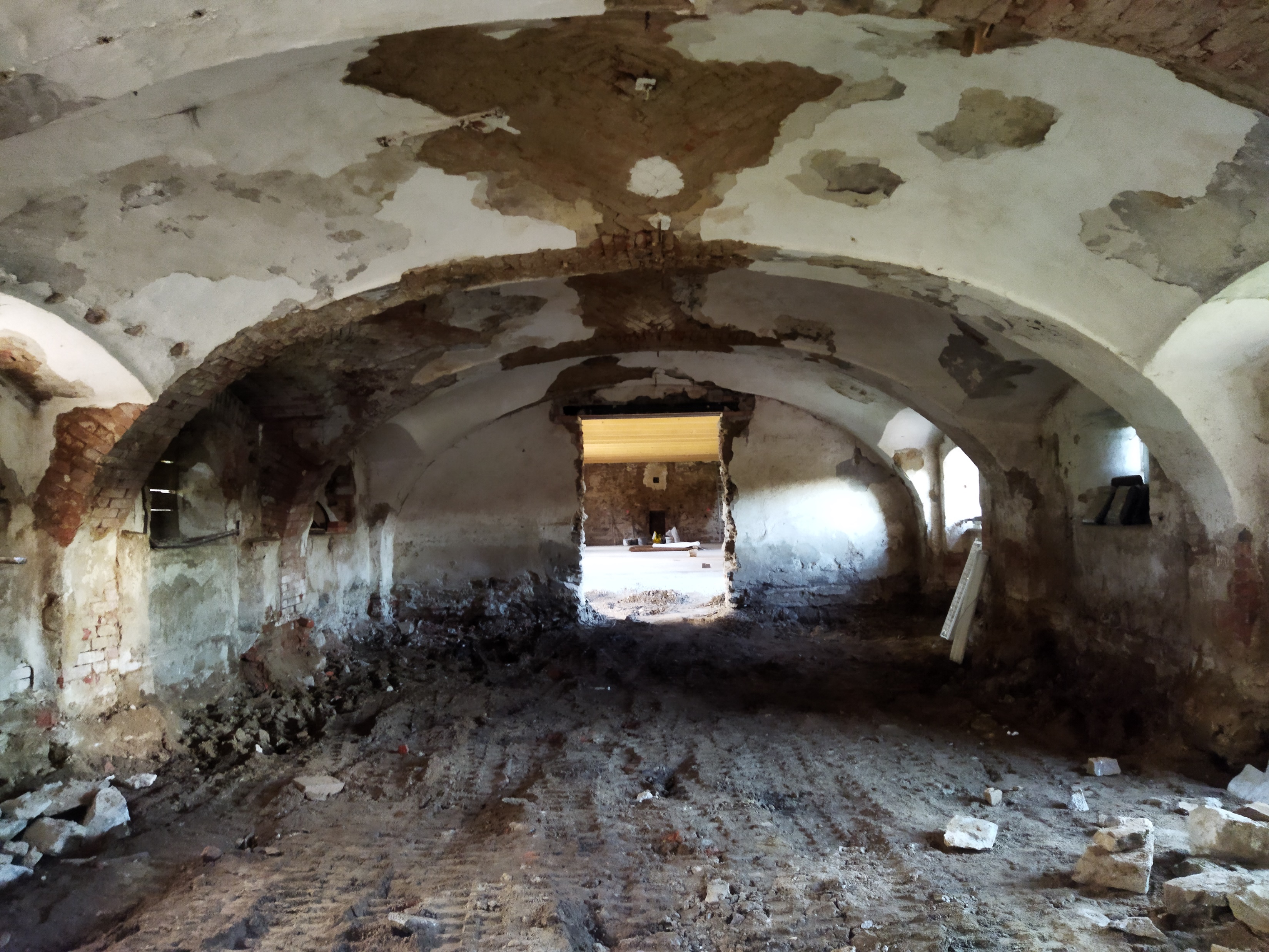 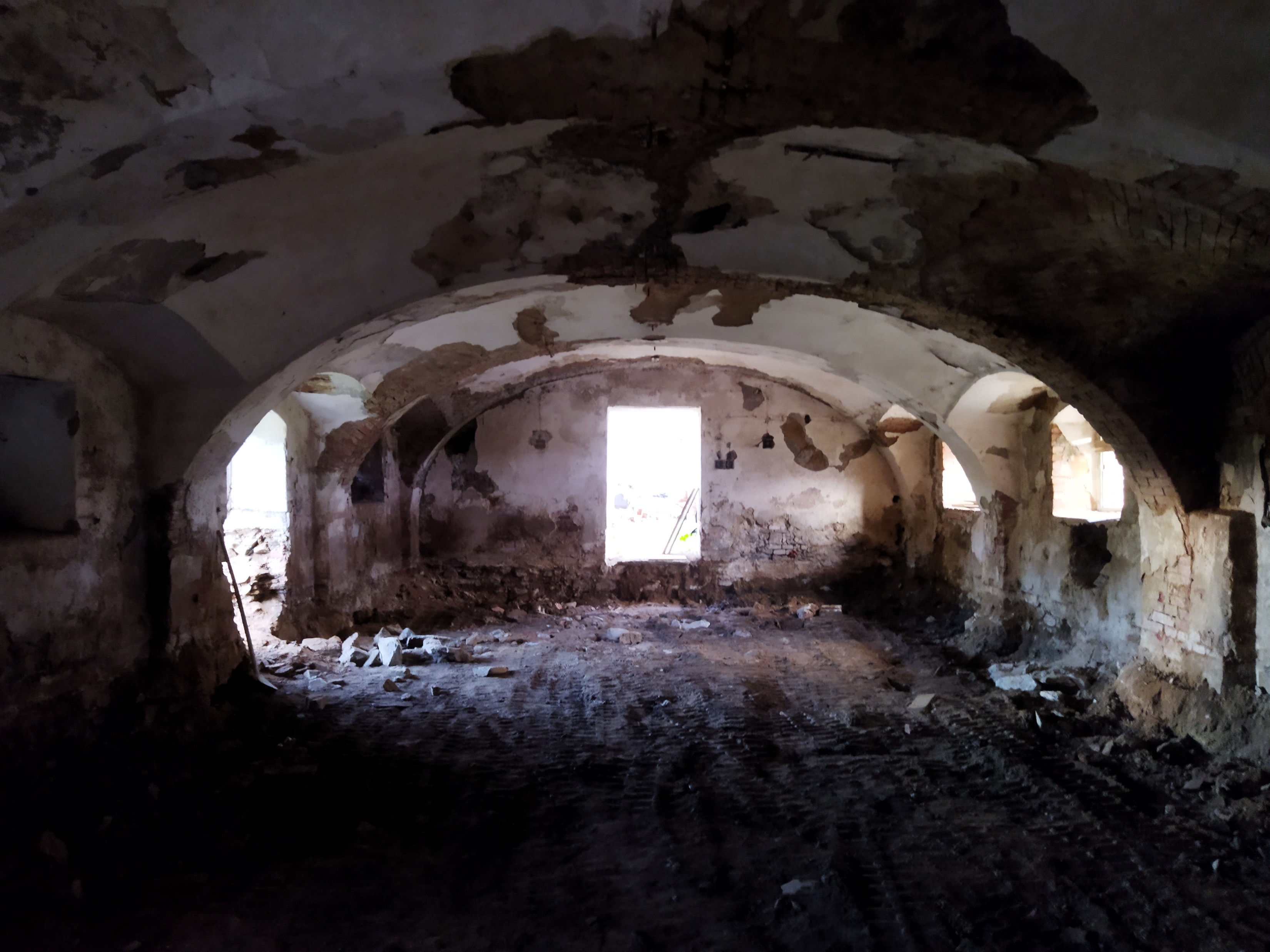 Druhé stáje (severní křídlo)                     vybourané podlahy, zásyp podlah
Hospodářský dvůr Starý zámek v Borotíně
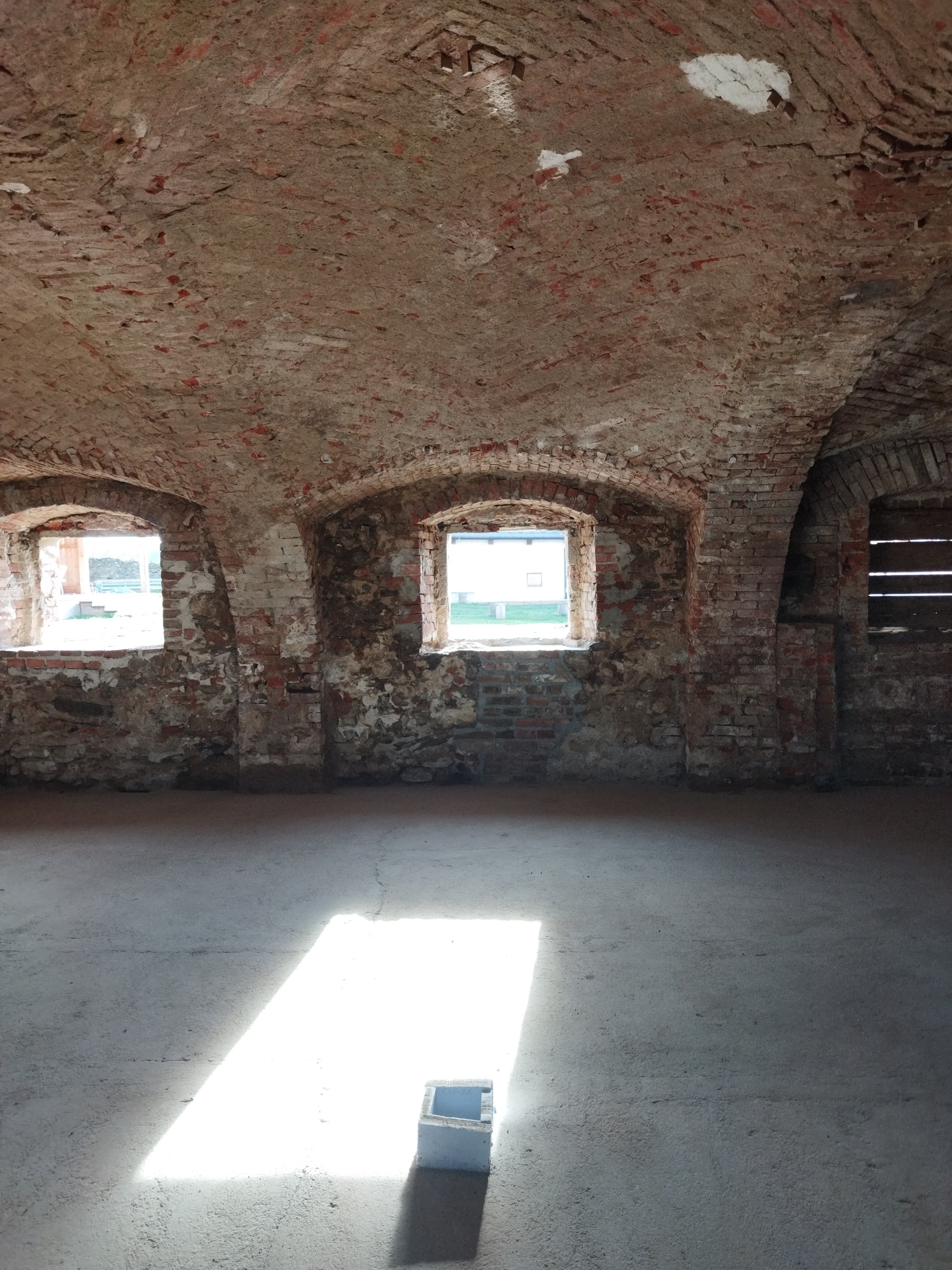 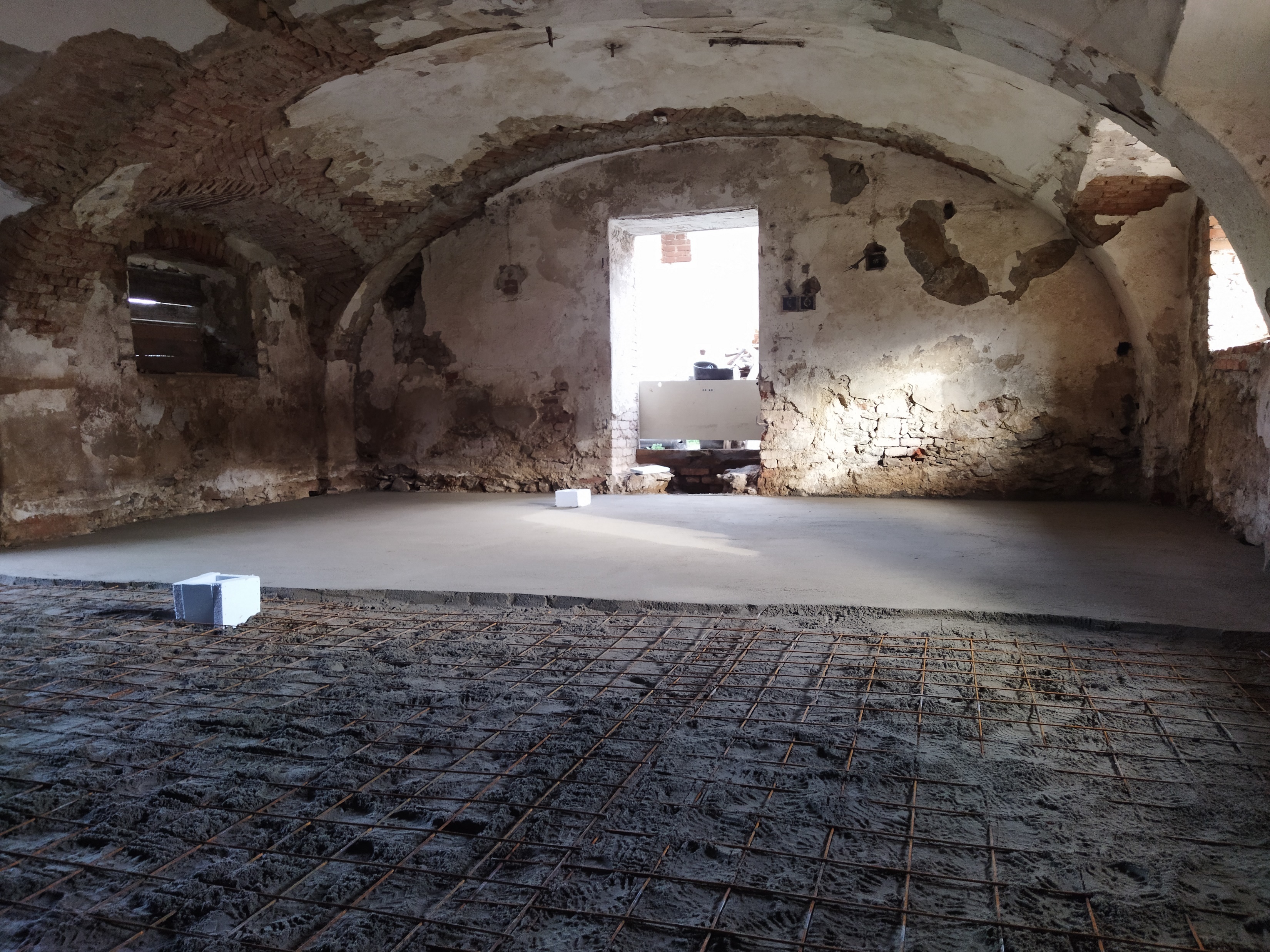 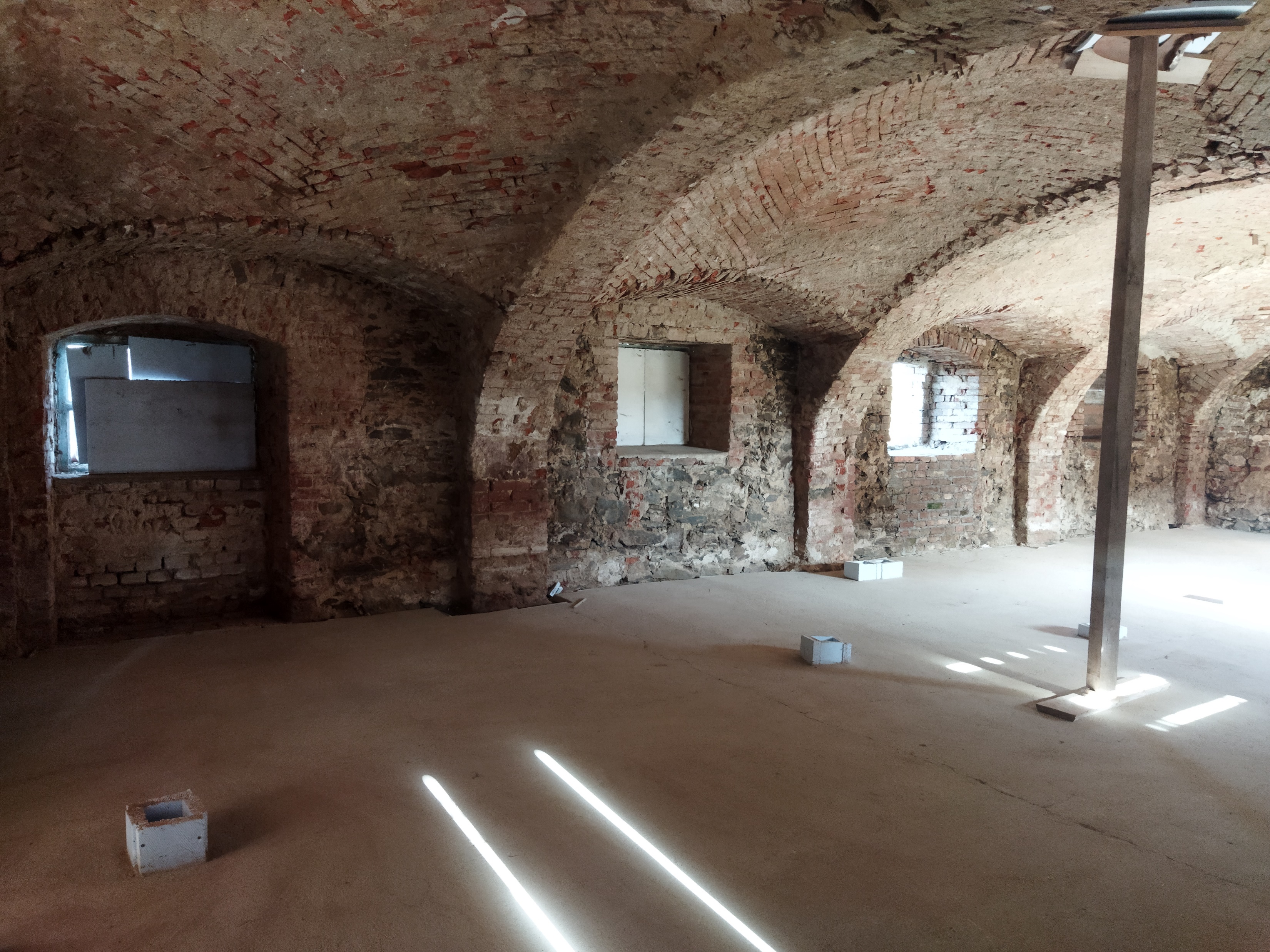 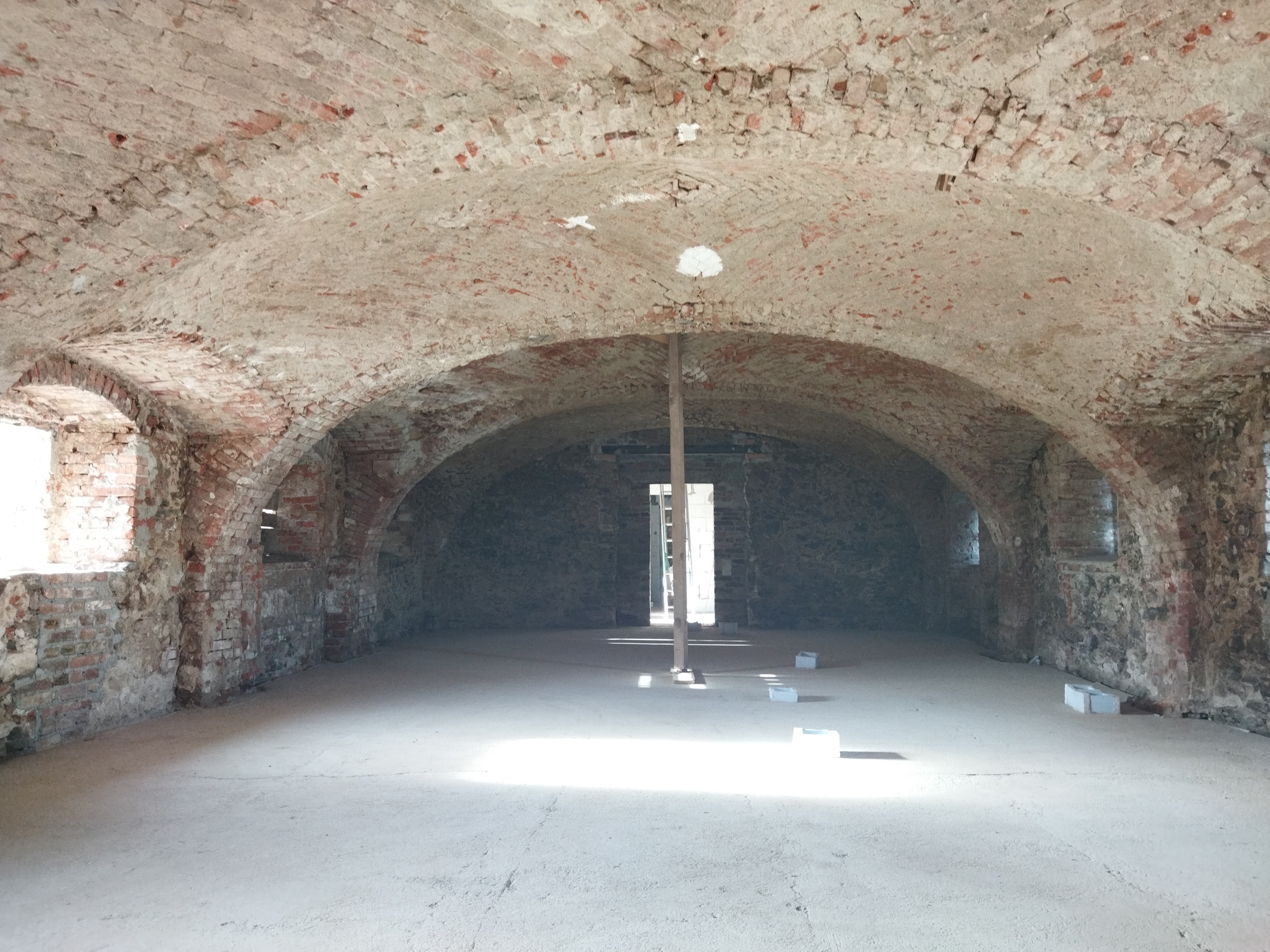 Druhé stáje (severní křídlo)                     pokládka nových podlah
Hospodářský dvůr Starý zámek v Borotíně
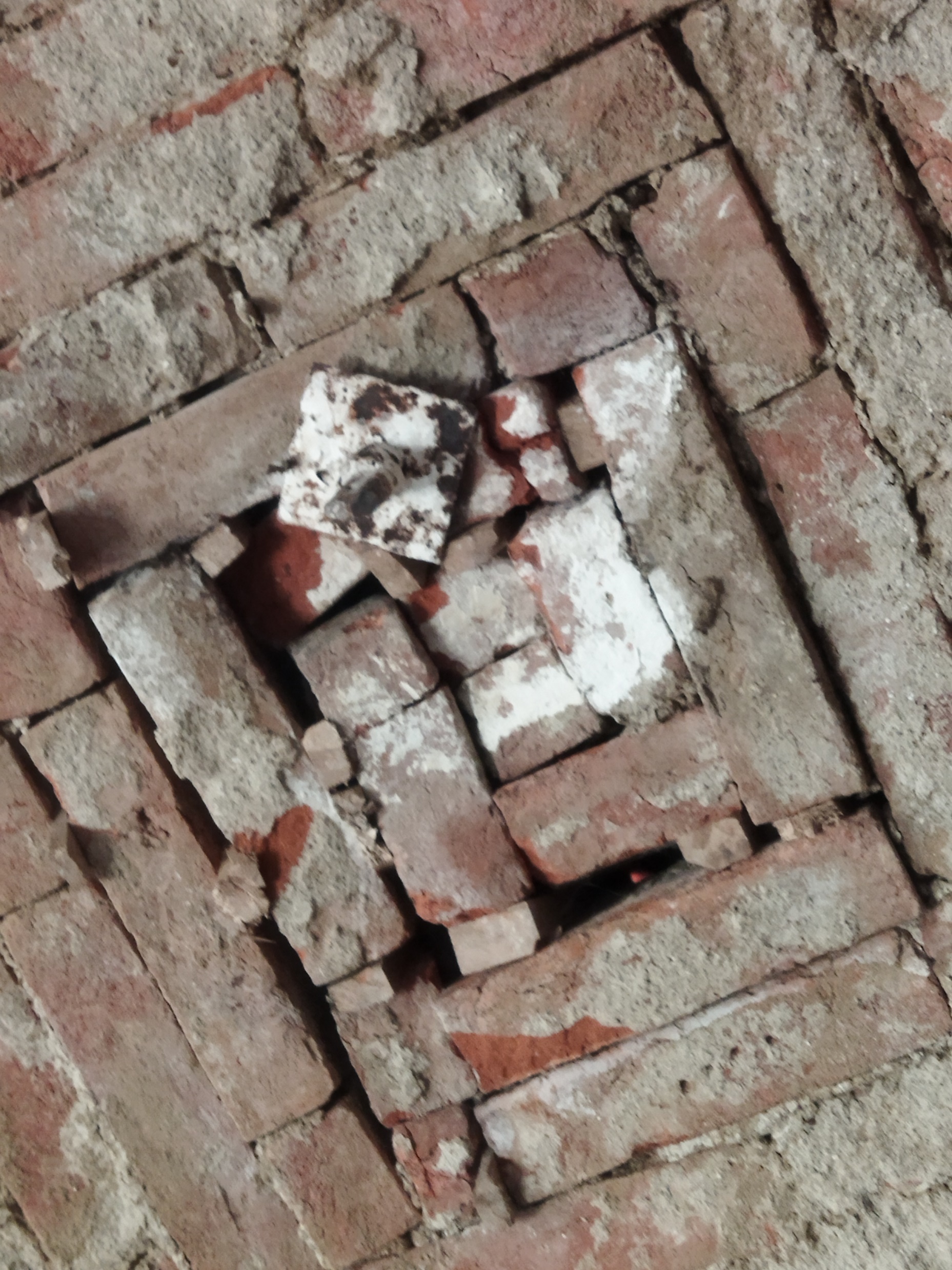 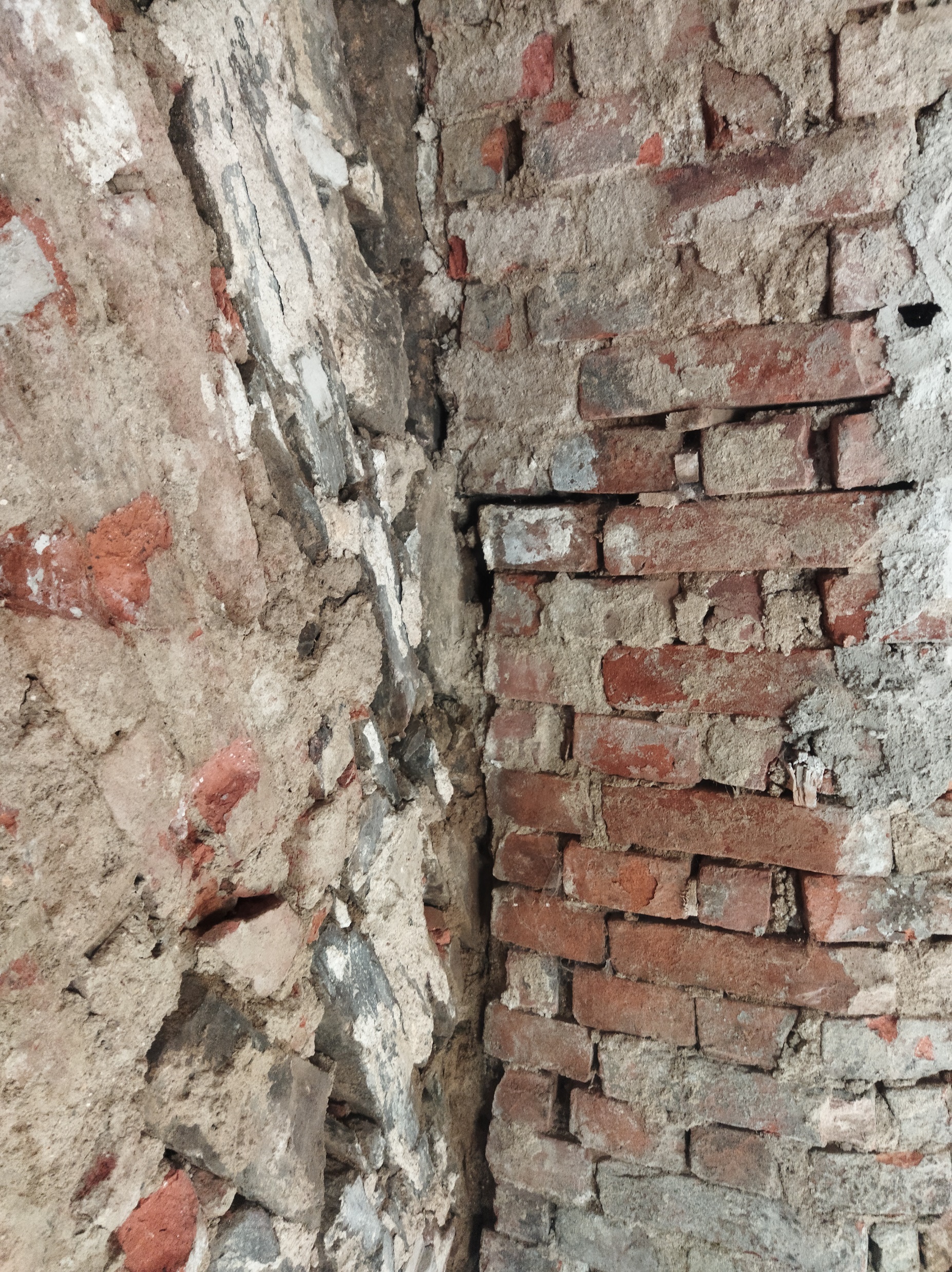 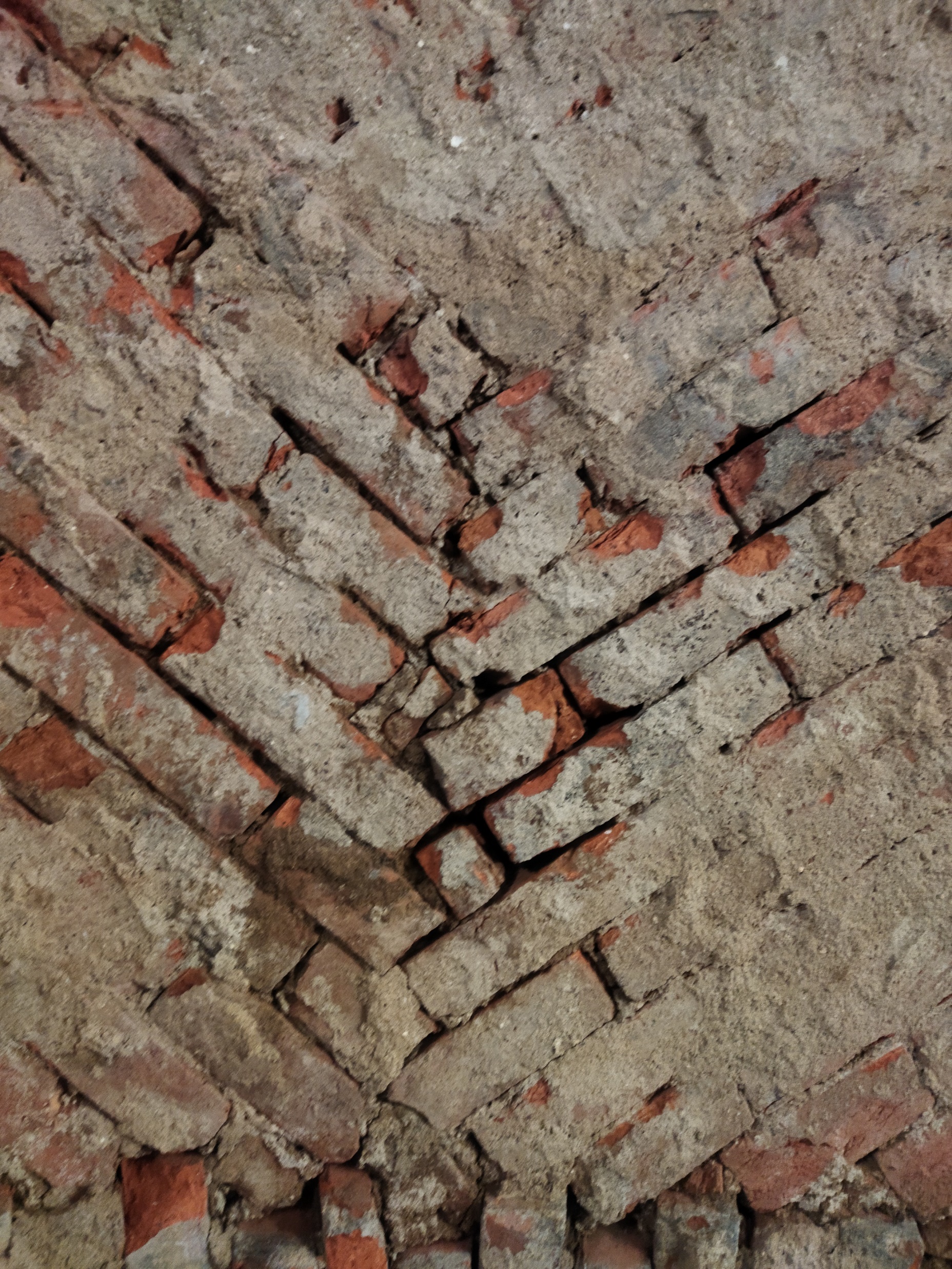 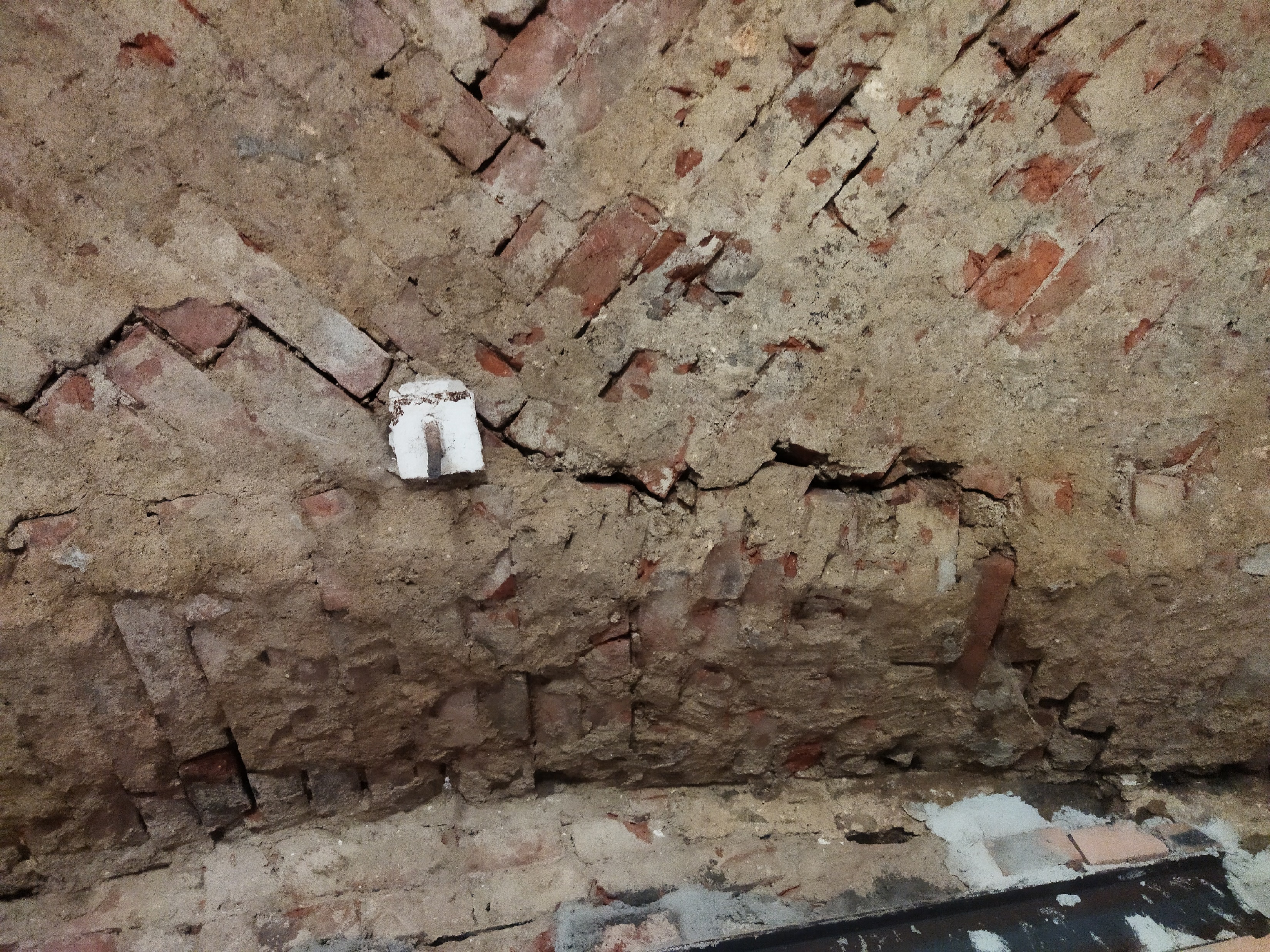 Druhé stáje (severní křídlo)                     stav kleneb po odstranění omítek
Hospodářský dvůr Starý zámek v Borotíně
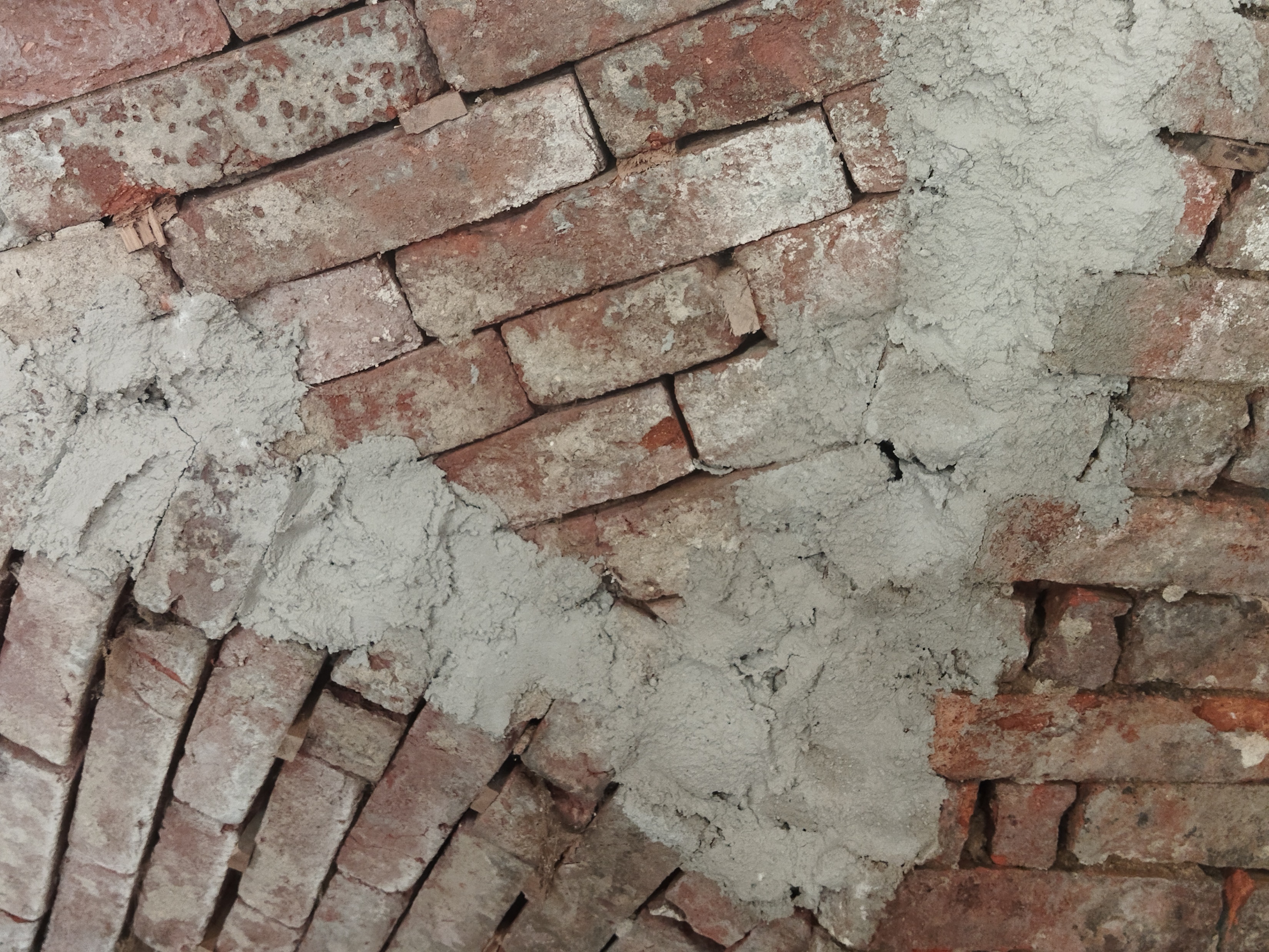 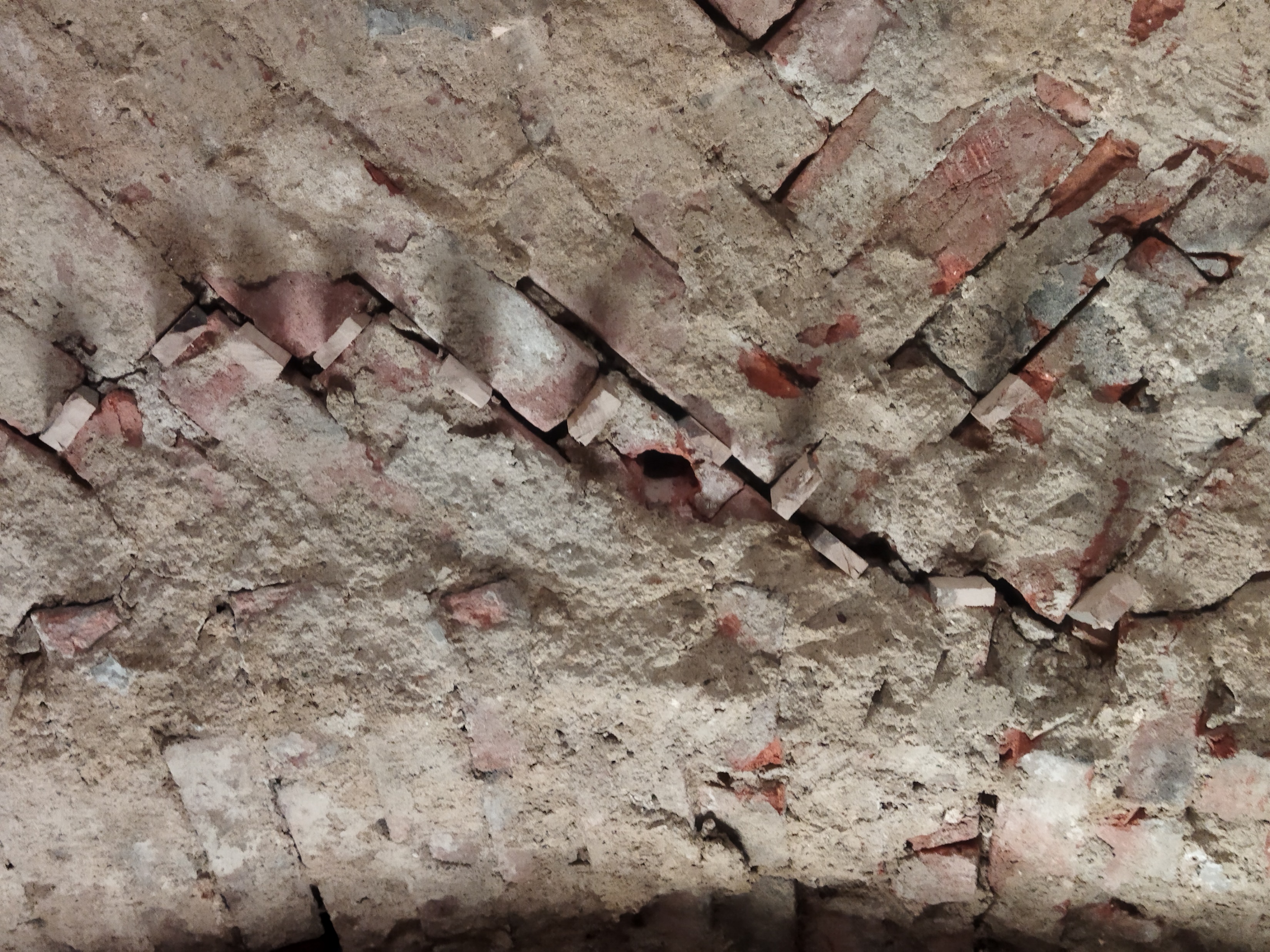 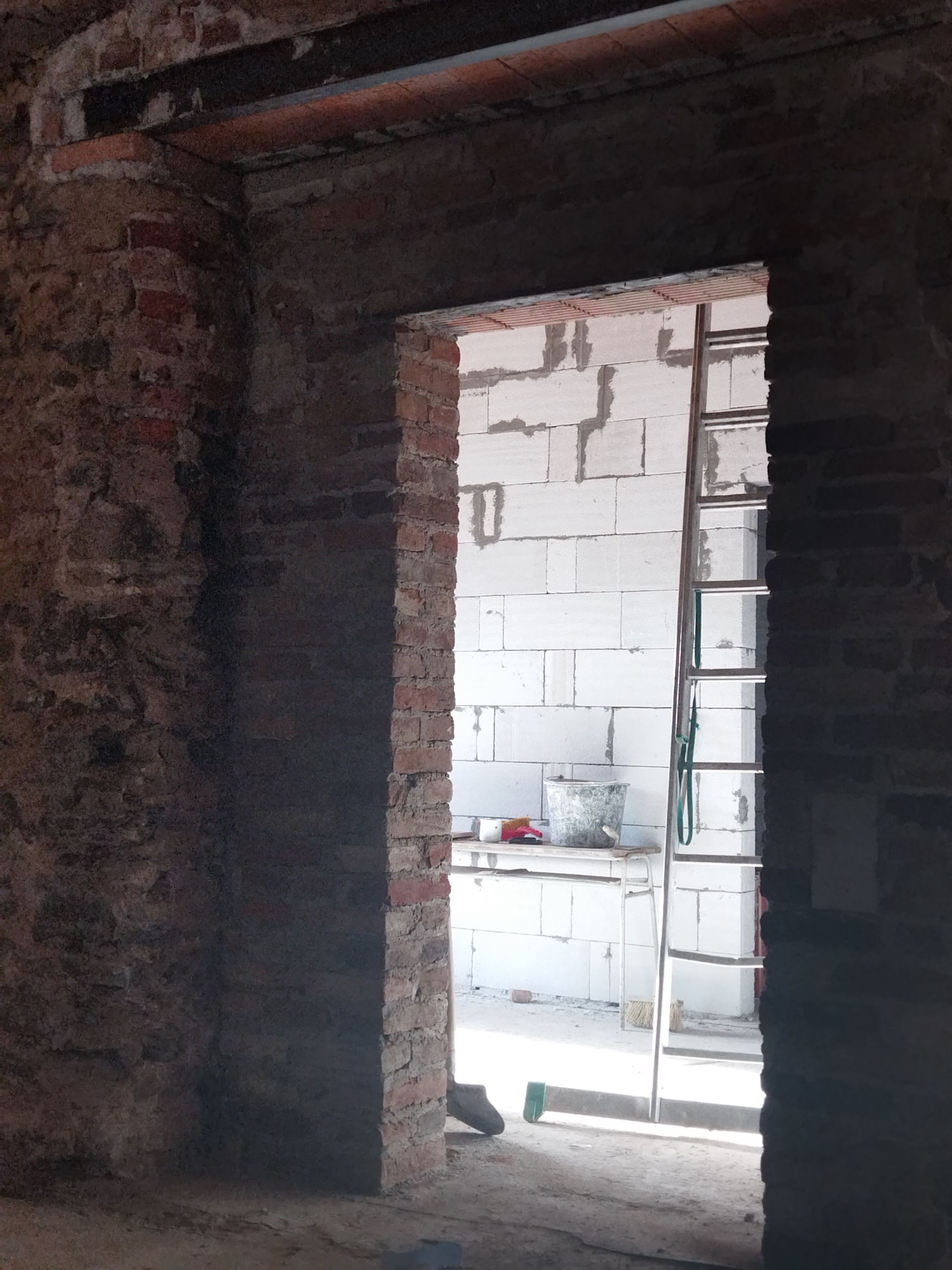 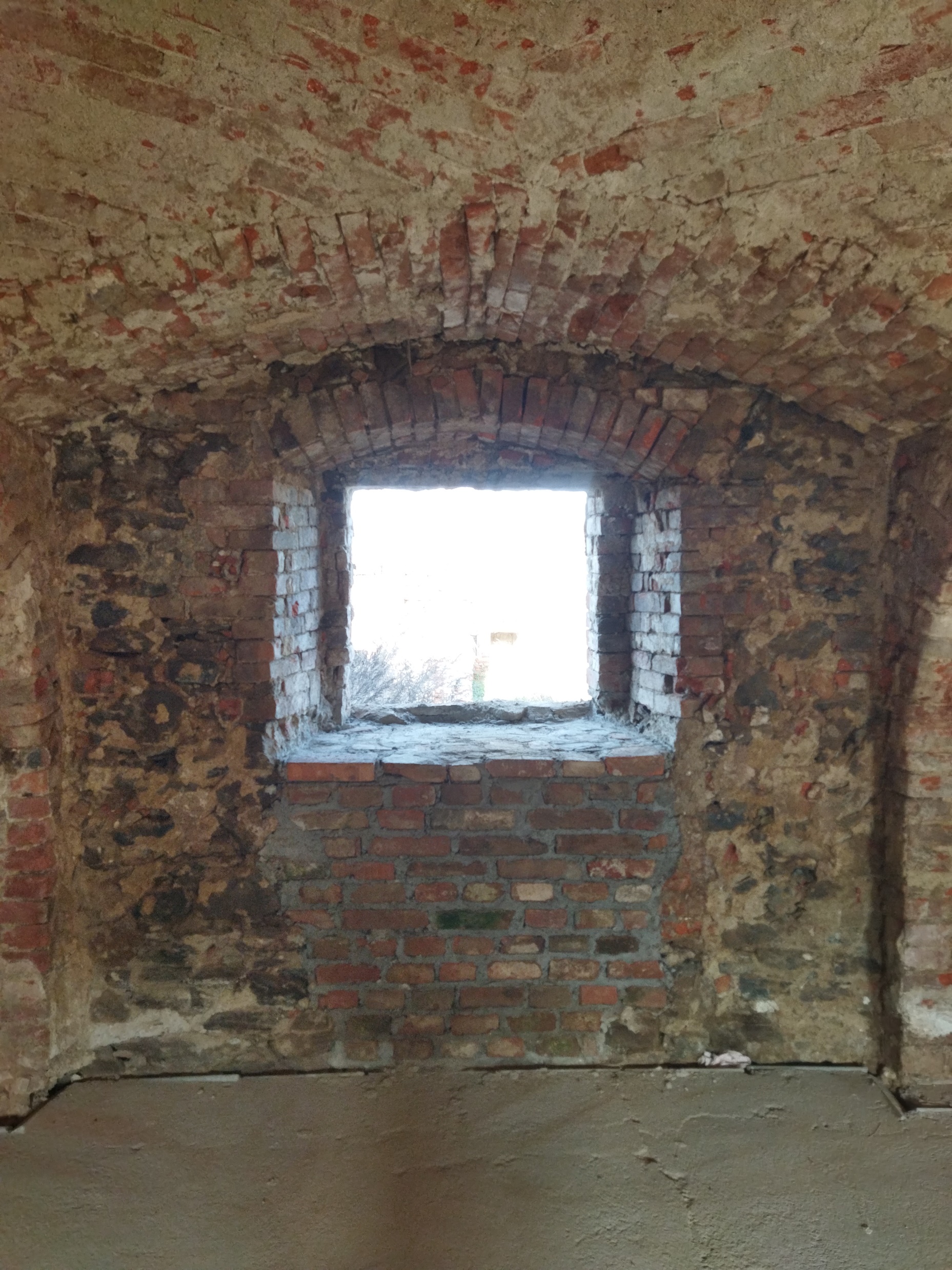 Druhé stáje (severní křídlo)                     vyklínované klenby, dozdění
Hospodářský dvůr Starý zámek v Borotíně